Care Coordination Advisory Group Follow up
Anita Sharma, Manager, Pharmacy Services
Stars, Quality, Risk Adjustment COE

11/30/23
1
We heard you!
Based on feedback provided at the care coordinator advisory committee, we’d like to talk through:

New 2024 pharmacy benefit changes
Review how members can find an in-network pharmacy 
What is covered for diabetic supplies?
How to help new SecureBlue/MSHO members transition between diabetic supplies
Medication Therapy Management (MTM) services
Post-hospital discharge services to optimize medications 
Information on the member experience measures influencing Star Ratings
Discussion on the new diabetes Performance Improvement Plan (PIP) for 2024
2
No significant changes in 2024
No significant changes to formulary or networks
Members will get a letter in the fall if any changes to the formulary will affect them - mostly changing tiers or quantity limits or adding prior authorization requirement

If a member needs to request an exception for any reason, this is called a Coverage Determination. This includes exceptions for formulary coverage, tiers, quantity limits, PA denial

	Coverage determinations can be done via phone/fax, US mail or online.  Instructions can be 	found on myprime.com here.

	Link to the online form is here.
3
How to find in-network pharmacy
Myprime.com  

or

Come in from Blue Cross online account (already signed in)
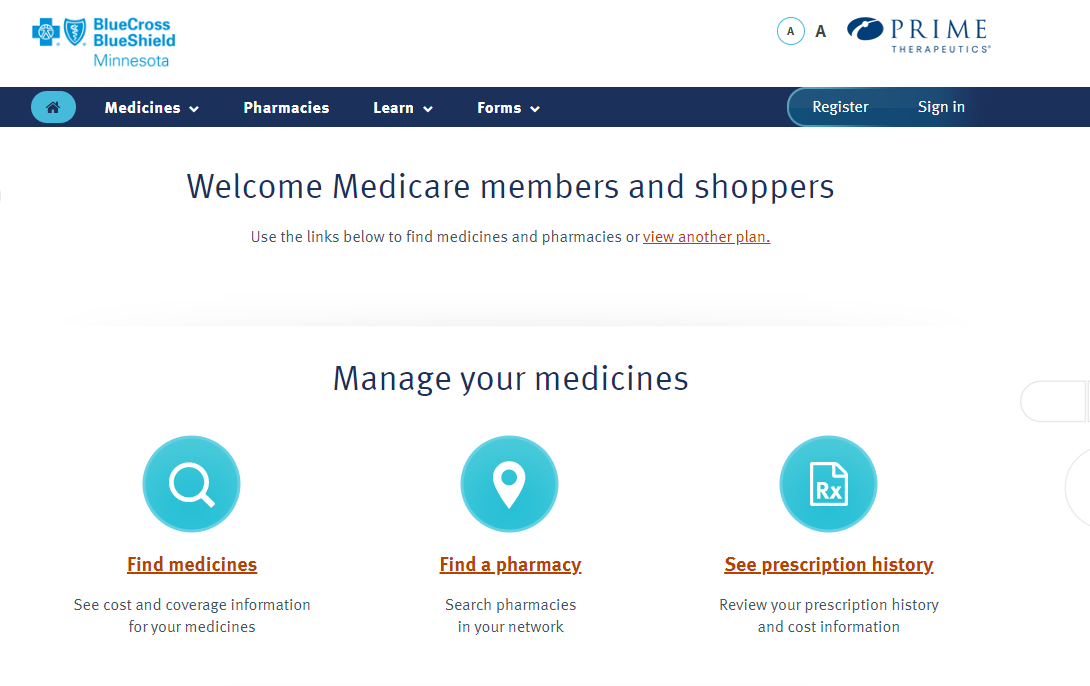 4
How to find in-network pharmacy
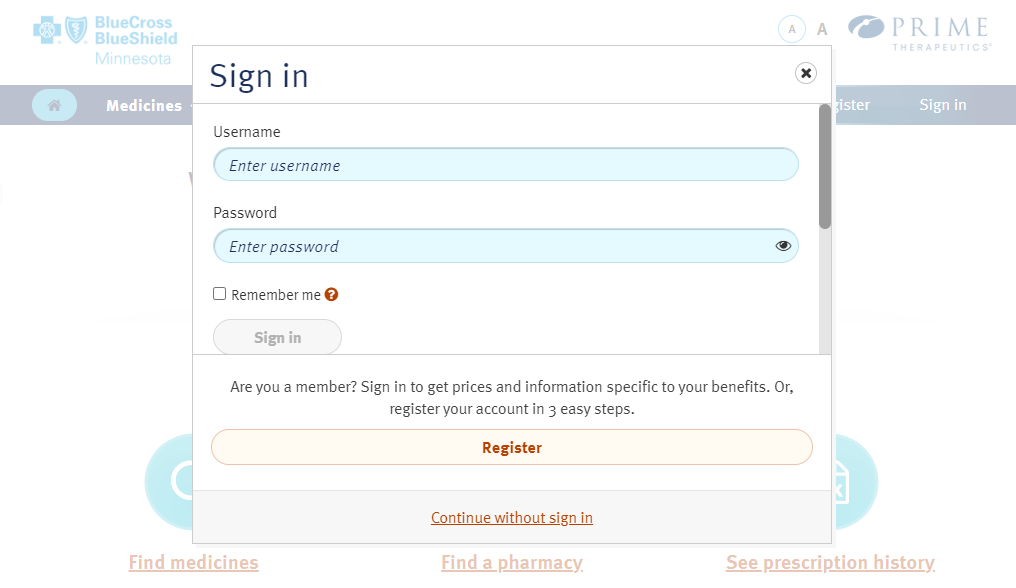 Come in from Blue Cross online account

Create or sign into your Prime account

Or 

Continue without signing in
5
How to find in-network pharmacy
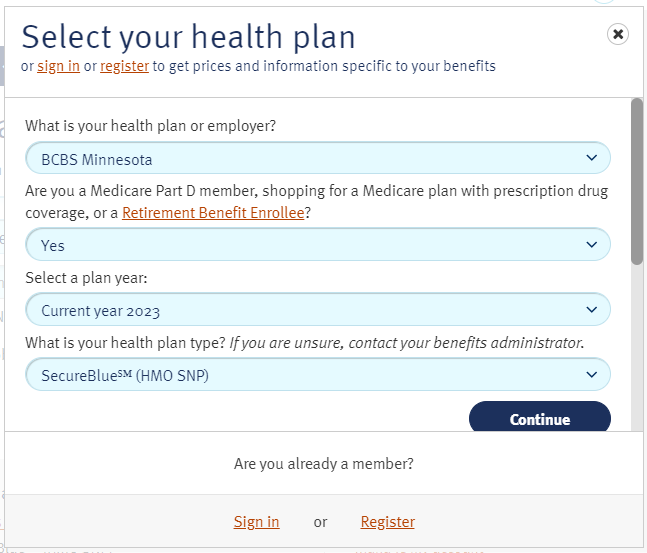 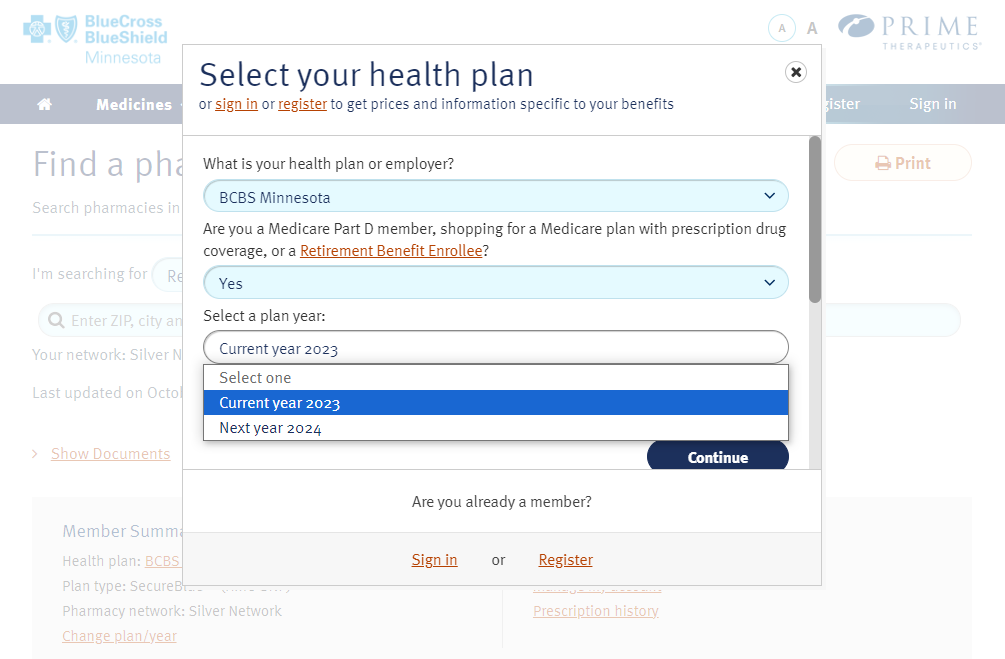 Make sure you’re on the right plan year (this choice only shows in the fall)
6
How to find in-network pharmacy
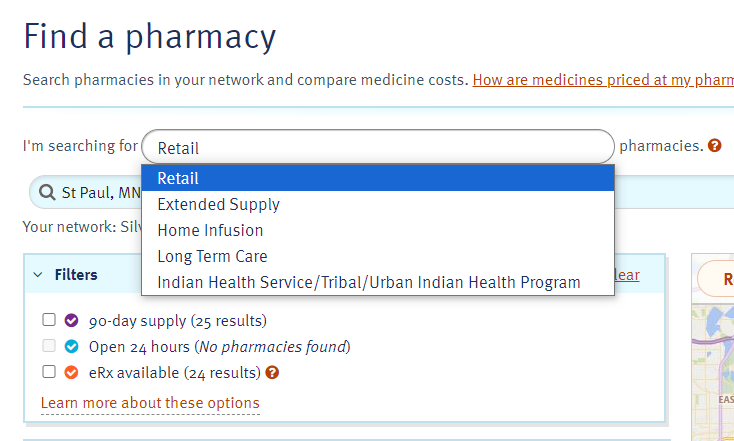 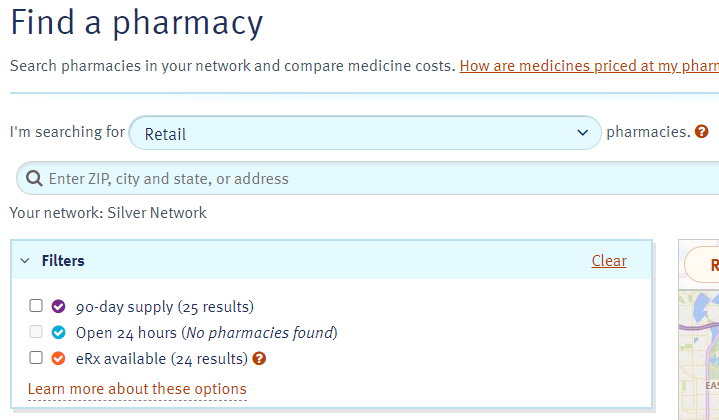 Select the type of pharmacy

Fill in location criteria

Any filters
7
results
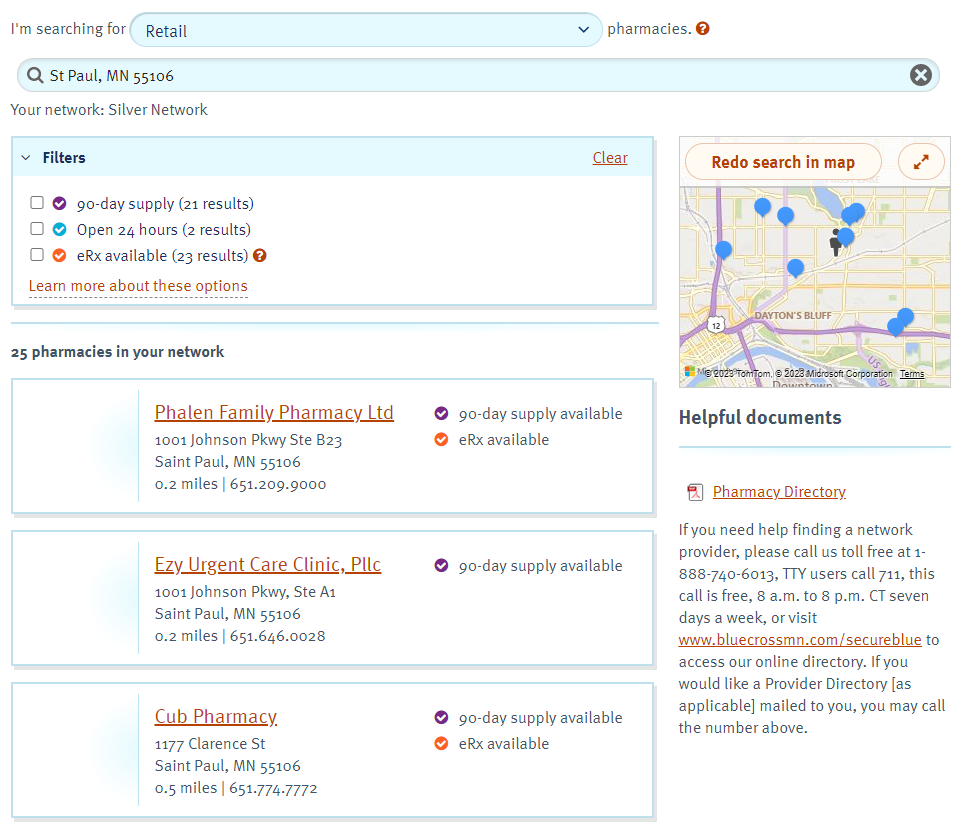 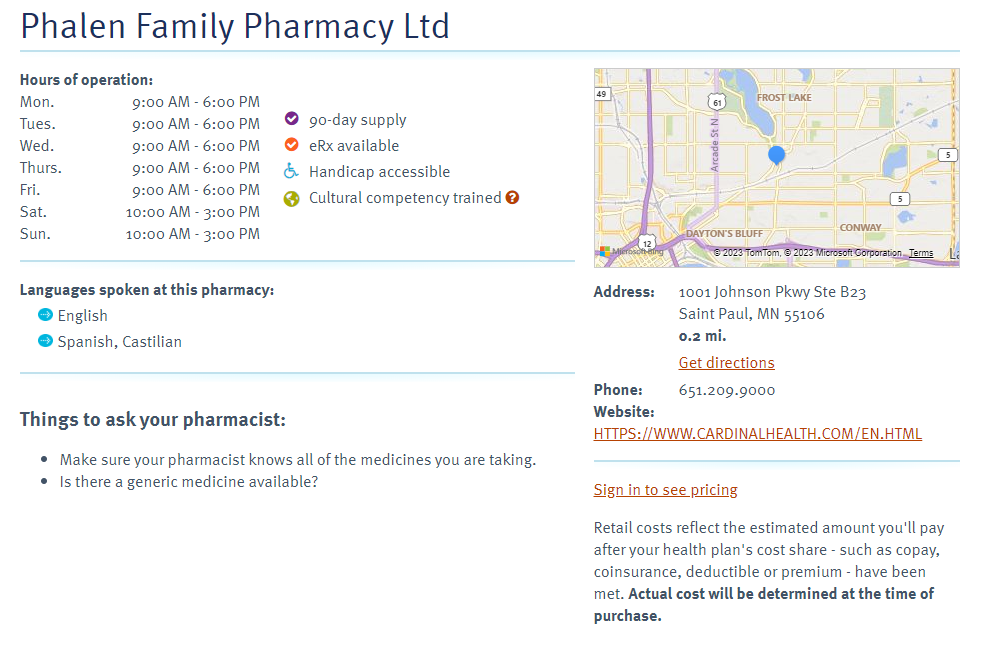 8
Diabetic supplies
What is covered for diabetic supplies?
- Lifescan (ex: OneTouch) and Ascensia brands (ex: Bayer, Contour)
Blood glucose monitor
Test strips
Lancet and lancet devices
Glucose-control solutions for checking the accuracy of test strips/monitor

The SecureBlue Handbook (page 63) lists the covered diabetes supplies

https://www.bluecrossmn.com/sites/default/files/DAM/2022-09/2023-secureblue-member-handbook.pdf
For people with diabetes who have severe diabetic foot disease:
 
One pair of therapeutic custom-molded shoes (including inserts) and two extra pairs of inserts each calendar year, 

Or

One pair of depth shoes and three pairs of inserts each year (not including the non-customized removable inserts provided with such shoes) The plan will also pay for fitting the therapeutic custom-molded shoes or depth shoes.
Source copy goes here in 8 pt Arial
9
Diabetes Supplies
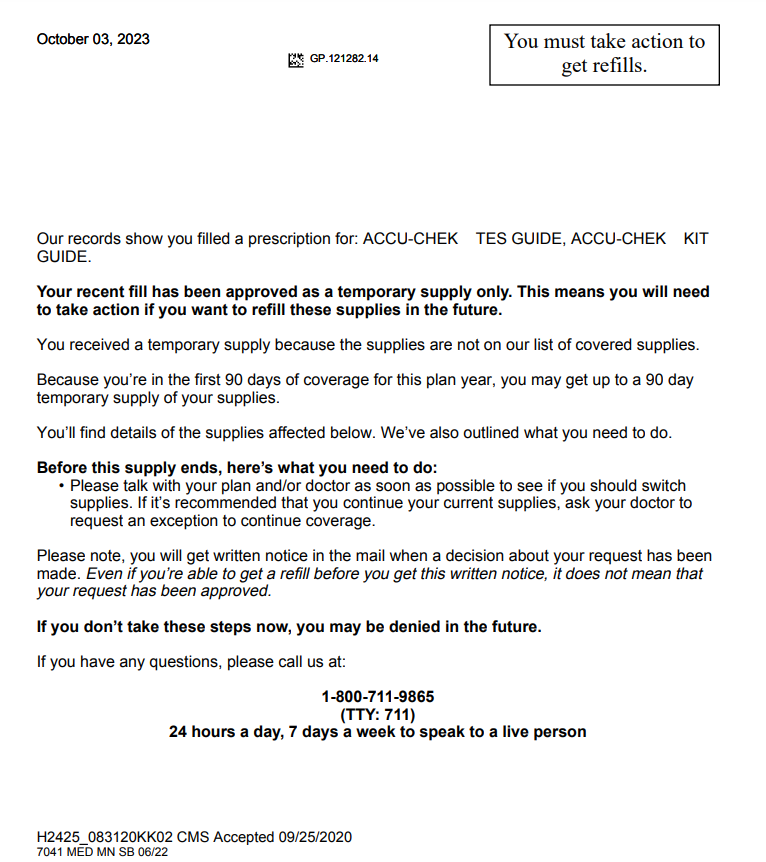 What happens if a member is newly enrolled and has a different machine?  
If they have supplies, they can use until they run out. We allow for a transition period

An organization determination (Medicare Part B formulary exception) is required if they want to continue to use their current (uncovered) machine
Chapter 9 of the SecureBlue Member Handbook
10
[Speaker Notes: We do allow for a transition period when they are brand new to the plan – it will pay for the first time, transition messaging will go back to the pharmacy to let them know Lifescan and Ascensia are preferred. Letter also goes to the member]
Medication Therapy Management (MTM) Services
Available to all SecureBlue members at any time during the year, including post-hospital discharge

Leverage an external contracted network (care systems and community pharmacies) to delivery MTM services, along with an internal BCBSMN team

There is no cost to the member for any visits
Medication Therapy Management (MTM) is a set of patient centered services delivered by pharmacists that are designed to assess all individual’s medications for:

Appropriateness 
Effectiveness
Safety 
Ability to be taken as intended


MTM is also designed to:

Ensure optimum therapeutic outcomes by improving medication use
Reduce the risk of adverse events 
Improve medication adherence
11
Medication Therapy Management (MTM) Services
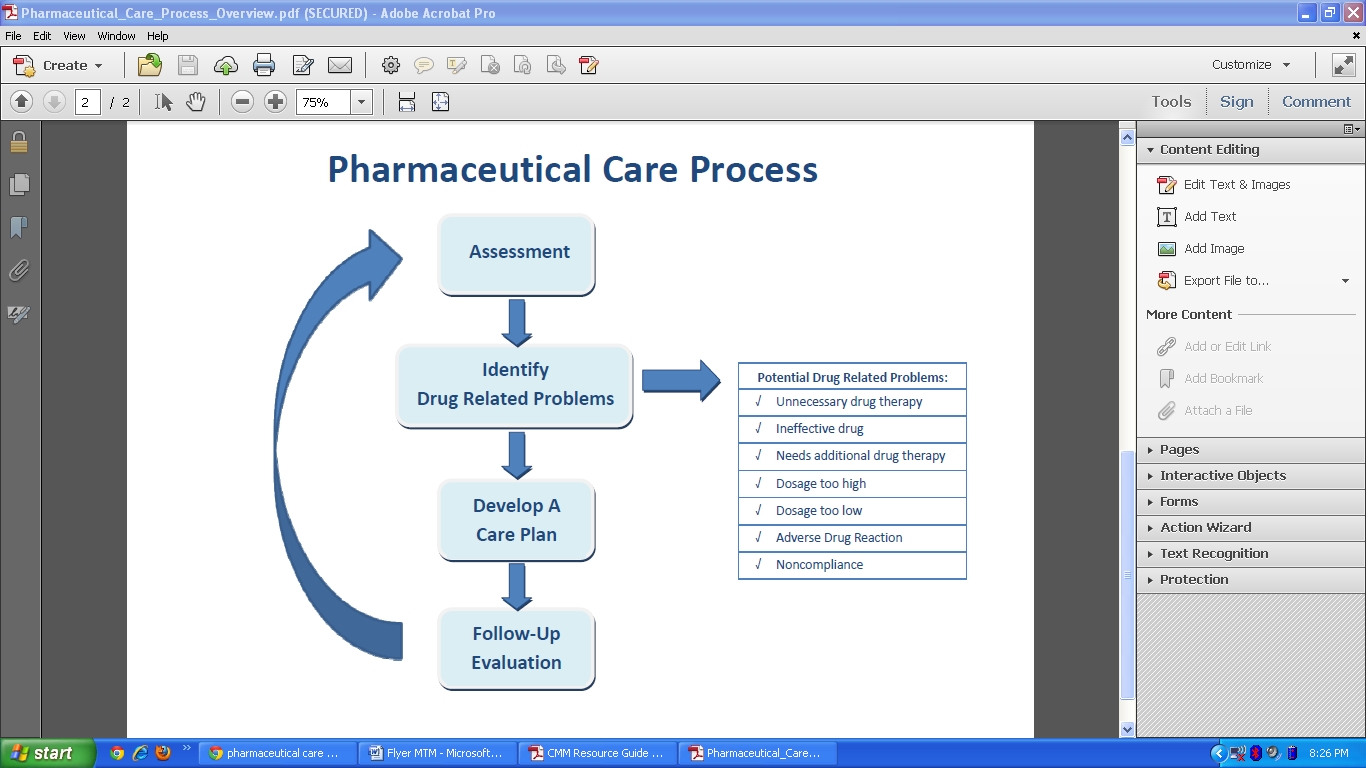 All SecureBlue members can receive MTM services without any cost. Certain members are targeted as part of the CMS requirements for MTM services 

The pharmacist:

Employs a systematic process of collecting patient-specific information
Assesses medication therapies to identify medication related problems
Develops a prioritized list of medication related problems
Creates a plan to resolve them with the patient, caregiver to the patient, &/or the patient’s prescriber through follow-up visit(s)
Initial visits (Comprehensive Medication Reviews) are typically 60 minutes
Follow up visits (Targeted Medication Reviews) are typically 30 minutes
12
Medication therapy management (MTM) services
MTM services are designed to help members make sure they are getting the best possible health outcomes from their medications
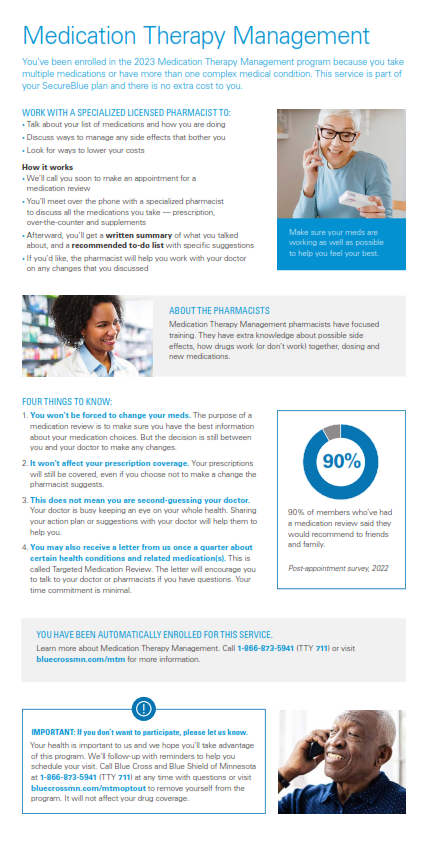 No additional cost 
Available to all SecureBlue members
Some members, who meet the criteria* are automatically enrolled in this program.
These members are part of the STAR measure rating 
They will receive outreach  - US mail, phone and email
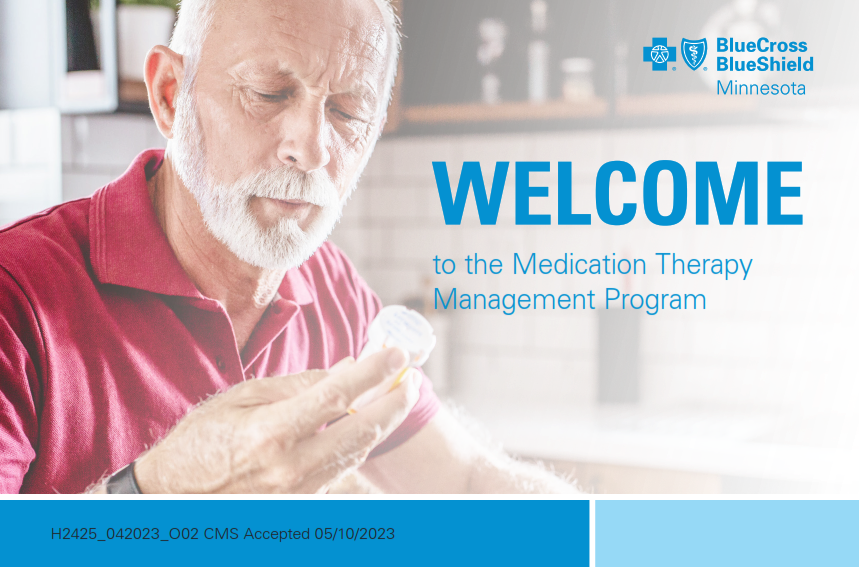 Criteria:  3/5 specific chronic conditions, X number of medications for those conditions, and expected drug spend of $4100
13
Post Hospital Discharge Visits
Tabula Rasa will not be a supplemental benefit for members in 2024. 

SecureBlue members can still work with a pharmacist to optimize their medications through MTM services.

MTM services will ensure that recommendations related to medication therapy problems are sent to the member’s provider and will also allow members to follow up with the pharmacist (not a one-time visit only).
14
What is CAHPS and why does it matter?
15
Member experience impacts our star ratings
CAHPS Basics
CMS measures member experience via the CAHPS survey;
CAHPS = Consumer Assessment of Healthcare Providers & Systems
Annual mandatory survey;
Direct mail with phone follow-up;
In the field each year March – June
Blinded:  CMS requires that the survey is administered by an approved third-party vendor and that member responses are kept anonymous
BCBSMN does not know which members were part of the sample and/or how each member responded to the CAHPS questions and why;
CAHPS metrics are quadruple-weighted for the coming year
16
2023 MSHO CAHPS Results = 2024 Star Ratings
17
Q1 2024 Focus
MSHO members who will receive a CAHPS survey between March and June of 2024 are likely to base their responses on their most recent experiences    January – March 2024
The transition of all MSHO operations from AGP to BCBSMN will most likely encounter challenges;
It is important to work towards resolving any glitches quickly and smoothly to ensure the memberhas a positive experience;
18
CAHPS Metrics – Overall ACTIon plan
19
Diabetes & Depression PIP
Performance Improvement Projects (PIPs) 2024-2026
Audrey Hansen, Program Manager, Senior, Healthy Start PIP
Current Blue Plus levers to influence identified  barriers
Focused on individual plan performance on measures
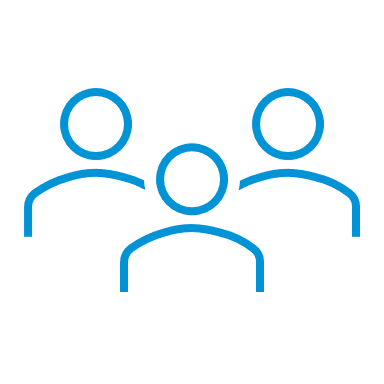 Member Outreach
Provider Partnership
Community Partnership
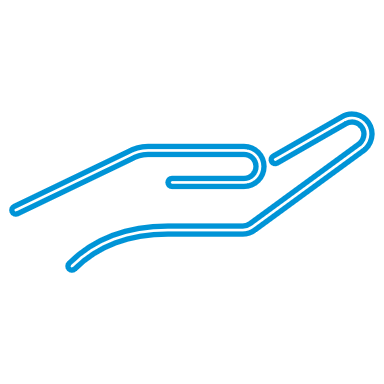 Identify and engage high risk members in case management
Care coordinator annual trainings
Value Based Care Contracting
Use digital platform for referral/connection to SDOH resources 
Care gap in care lists for care coordinators
Targeted member outreach regarding gaps in care
Care Management Program engagement
Home-delivered meals
In-home test kits
MTM (medication therapy management)
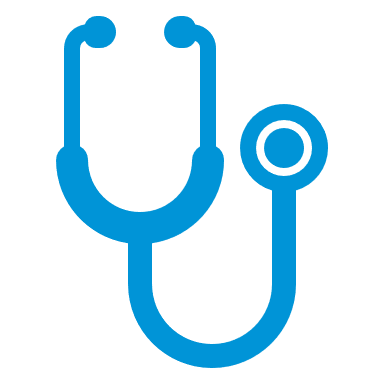 21
[Speaker Notes: These are the various levers]
Planning for New pip projects – from 2024 - 2026
Diabetes & Depression
MSHO/MSC+ Members

Goal: Improve the racial and ethnic disparity gaps in members with diabetes and depression, for controlling high blood pressure in diabetes and HbA1c in control with year over year improvement in performance.

Outcome Measures:
Blood pressure control - patients with diabetes (BPD)
Hemoglobin A1c control - patients with diabetes (HBD)
NEW Community Informed Measures
Initiatives/Interventions:
To Continue (with added focus on members with both Diabetes and Depression) 
Member outreach and communication
Care coordination education/training and sharing member gap lists 
Member assessments, care management, MTM services 
Value based care contract 
NEW
Community Partnerships to focus on Diabetes and depression (Hue-Man, NAMI, MACMHP)
Medical Management process is currently being redesigned
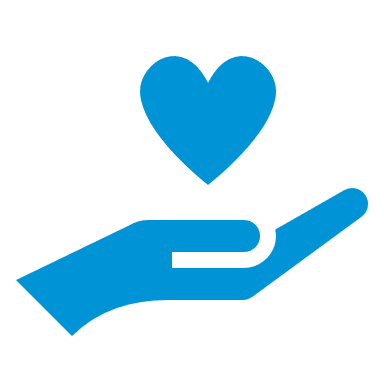 22
Discussion questions
What type of webinar education would enhance your ability to serve this population with both diabetes and depression?

In your experience, what do you see/hear from this population that are barriers to receiving needed care?

Our understanding is that you may not be using a PHQ-9 but that you do conduct a depression screen of some kind to identify members with co-existing conditions, correct?
23
Questions?
Anita Sharma: Anita.Sharma@bluecrossmn.com
Audrey Hansen: Audrey.Hansen@bluecrossmn.com
24